Final Essay(s)/ 4th 9 Weeks Essay
For Project Grade/Final Exam Grade
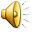 Question #1
The U.S. Constitution allowed for a more proper guidance of our society by establishing three branches of government.  Describe the three branches of government, their structure, their proposed responsibility including checks and balances.
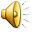 Format!!!
Use a THESIS STATEMENT:
Use 5 paragraphs1 intro, 3 body, 1 closing
Intro paragraph should also describe what you’ll be writing about in your 3 body paragraphs (i.e. 3 branches of government)
If you’re worried about how many sentences you need, then you might as well know in advance that your grade will be low.
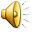 Info
Legislative Branch
	*(Bicameral)-explain what it means
	*House of Representatives - #435 population
	*Senate – 2 per state
	*Information can be found on pgs.46-50 about the basic duties of the branch.
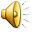 Info
Executive Branch
	*President of the United States
	*Elections every four years
	*Over 300 Executive Departments exist
	*Information is found on pgs. 51 & 52 for 	the Executive Branch. Also see page 64.
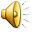 Info
Judicial Branch
	*The Supreme Court
	*Appointed by President
	* 9 Justices – Life Terms
	*Info can be found on pg. 53
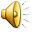 Checks & Balances
Utilize the book and outside resources to note the several checks and balances instituted by our founders to ensure that no single branch of government gains too much power.
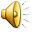 Second Question
Describe who has the right to vote in the United States today.
Explain how voting rights have changed since the U.S. Constitution was ratified in 1788.
 Explain how each Amendment extended voting rights for American citizens.
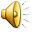 Food for thought
You’ll Need 6 paragraphs for this essay
1 Intro, 4 body, 1 closing
Who originally had voting rights & why?
If you only state who gained the right to vote you’re not going to score well.
Provide background to each of the respective Amendments.
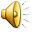